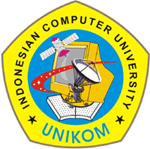 LAB PEMOGRAMAN III
(VISUAL BASIC)
PERTEMUAN 1
Dosen : Bella Hardiyana S. Kom
Silabus Sebelum UTS
Kuliah Pengantar: Silabus & penjelasan komponen penilaian, aturan main perkuliahan
Sejarah singkat visual basic, menjalankan visual basic, pengenalan antarmuka visual basic, sekilas pengenalan objek (properties & event), membuat aplikasi sederhana
Pengenalan objek (properties & event), membuat modul, membuat aplikasi bermodul
Penyeleksian kondisi if-else-then, penyeleksian kondisi dengan statemen select case-else, membuat aplikasi yang menggunakan metode penyeleksian
Studi kasus lanjutan penyeleksian menggunakan berbagai macam komponen VB
Perulangan dengan statemen for-next, while-end, do while-loop, do-loop dengan menggunakan komponen VB sebagai media pengulangan
Quiz pra UTS
Silabus Setelah UTS
Mengenal menu, perancangan menu, pemrograman menu, membuat database dengan Microsoft Access
Menghubungkan Access dengan program aplikasi dengan menggunakan komponen ADODC, memanipulasi data (tambah, edit, hapus, batal)
Memanipulasi data dengan menggunakan filter, pencarian data
Mengaplikasikan konsep query ke dalam sintaks VB
Membuat laporan-laporan (laporan master/biasa, laporan berdasarkan criteria/query)
Pengenalan database berbasis client-server dengan SQL Server 2000 serta mengkoneksikannya.
Quiz PRA UAS
Aturan Main Perkuliahan
Absensi 80%
Datang telat waktu, toleransi keterlambatan 15 menit
Berpakaian rapih dan sopan
Selalu bawa flashdisk sebagai backup data belajar
Selalu bawa buku tugas (beri nim, nama dan kelas)
Dilarang memasuki ruangan jika dosen belum datang
Hormati penjaga lab, Tertib dan jaga semua perangkat komputer
Matikan alat komunikasi (silent/getar kecil)
Selamat Belajar
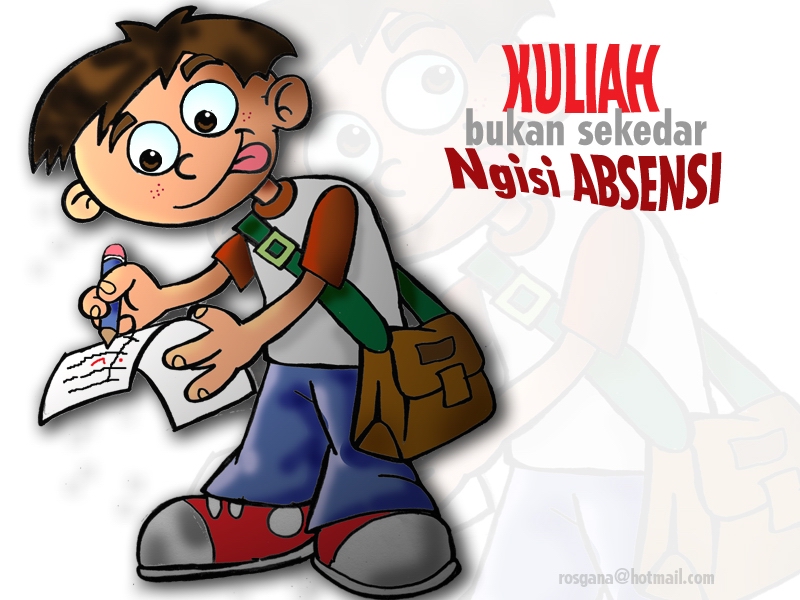